PHY 711 Classical Mechanics and Mathematical Methods
10-10:50 AM  MWF  Olin 103

Plan for Lecture 35:
Chapter 10 in F & W:    Surface waves
Water waves in a channel
Wave-like solutions; wave speed
11/19/2012
PHY 711  Fall 2012 -- Lecture 35
1
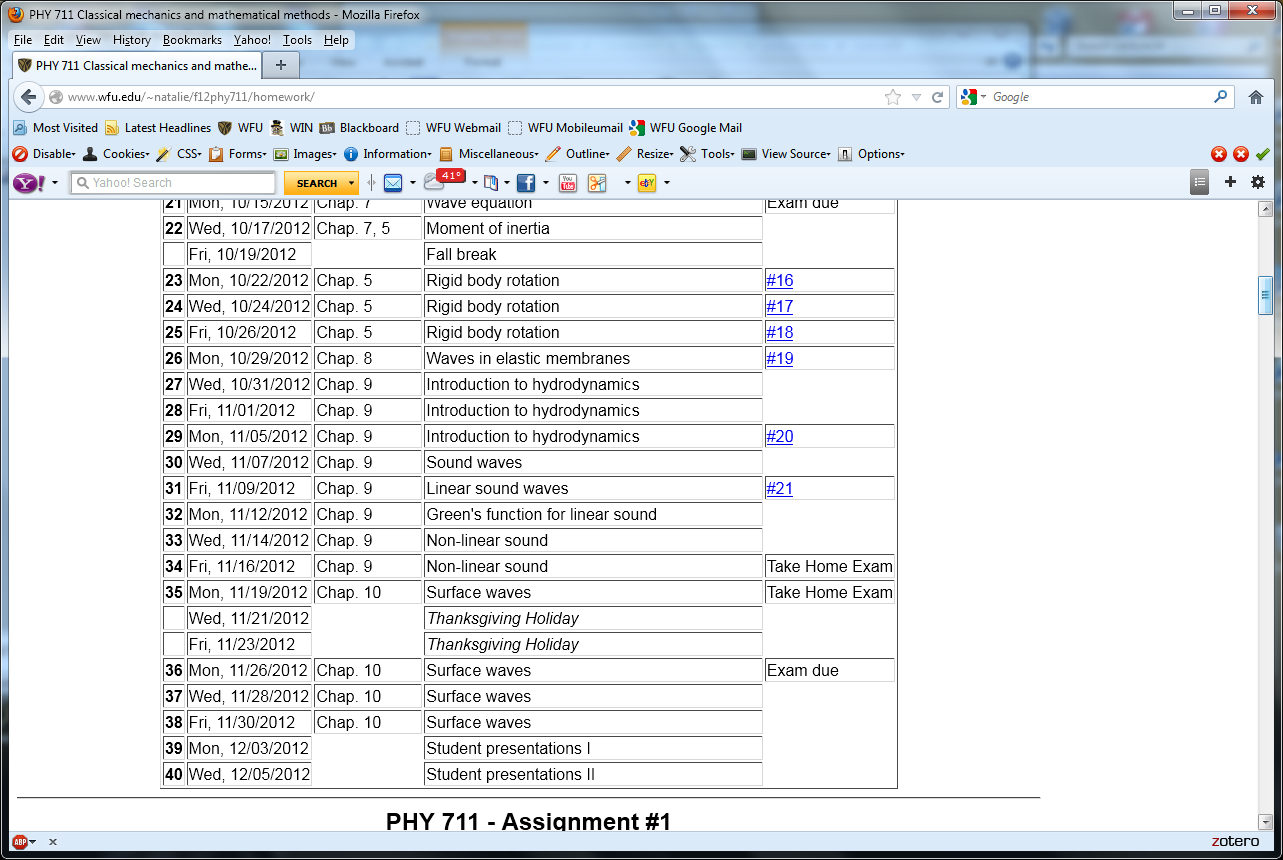 11/19/2012
PHY 711  Fall 2012 -- Lecture 35
2
Consider a container of water with average height z0 and surface z:
p0
z
z0
z
x
11/19/2012
PHY 711  Fall 2012 -- Lecture 35
3
11/19/2012
PHY 711  Fall 2012 -- Lecture 35
4
dz(x,y,t)/dt
z0
v(x,y,t)
v(x+dx,y+dy,t)
11/19/2012
PHY 711  Fall 2012 -- Lecture 35
5
11/19/2012
PHY 711  Fall 2012 -- Lecture 35
6